Знакомство с клавиатурой
Интегрированный урок 
английского языка и информатики.
Компьютеры могут обрабатывать:
числовую информацию;
 текстовую информацию;
 графическую информацию;
звуковую информацию
 видеоинформацию.
Чтобы обработать:
Звуковую информацию – нужны микрофоны;
Графическую информацию – нужны сканеры;
Но главным устройством ввода информации в память компьютера является КЛАВИАТУРА
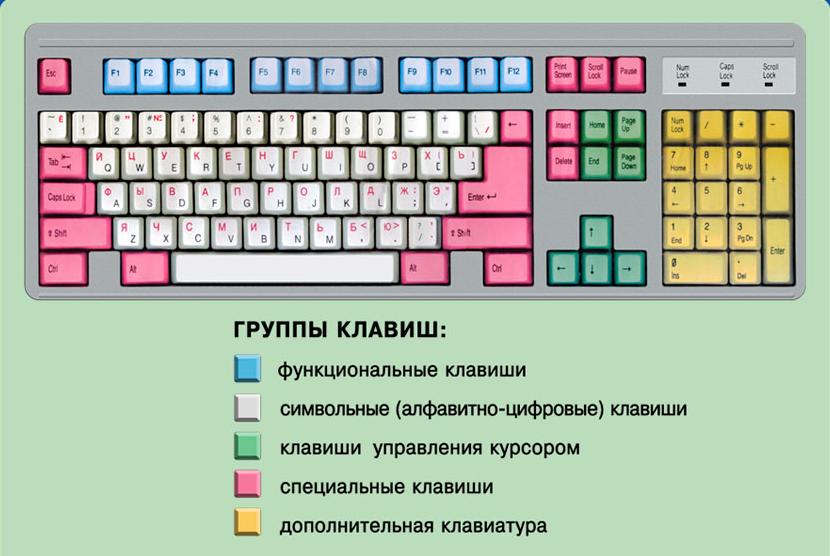 Escape [ɪs’keɪp]- убегать
Enter [‘entə]- входить
Shift [ʃɪft]- менять
Caps Lock [‘kæps lɔk]-закрепить верх
Control [kən’trəul]- контролировать
Alter [‘ɔ:ltə]-менять
Back Space [bæk speɪs]-место назад 
Delete [dɪˈli:t]-удалять 
Insert [‘ɪnsət]-вставть
Home [həum] -дом
End [end] -конец
Page up [peɪdʒ ʌp]-страница вверх 
Page down [peɪdʒ daun]-страница вниз 
Numbers lock [‘nʌmbəz lɔk]-блокировать числа
Мал  шина
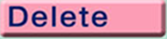 Мал  шина
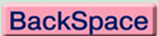 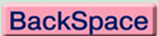 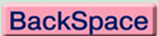 Мал шина
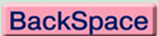 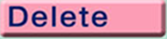 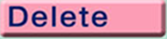 дец
Мо ло  ко
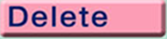 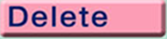 ла
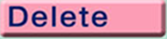 Репка
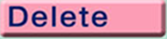 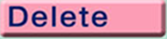 то
Молоко
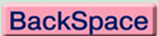 р
Листо  к
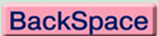 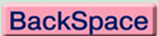 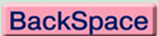 Note bok 
Skoolbag
rusia
Teedybeear
Chilldren
Miiror
amerika
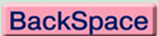 O
ch
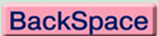 пробел
r
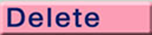 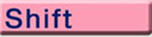 S
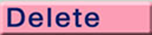 d
пробел
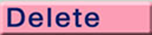 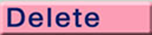 r
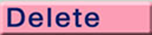 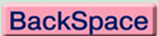 a
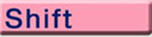 P | AGE 
| GOLD 
AIR |
Y | EAR 
FOOT | BALL
Thank you for your work today. 
Now you are free. Bye.